OYDER Otomobil Alıcıları Takibi
Araştırma Raporu
Temmuz, 2014
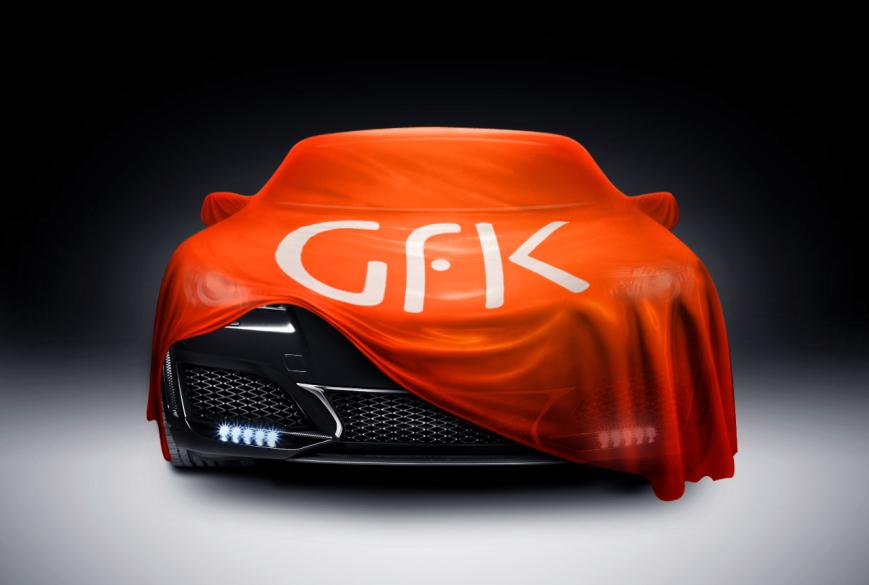 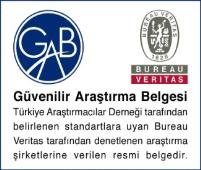 GfK Türkiye Güvenilir Araştırma Belgesi (GAB) olan bir araştırma şirketidir ve tüm araştırmalarında Güvenilir Araştırma Standartlarını uygular.
OYDER Otomobil Alıcıları Takibi Araştırması Raporu
Temmuz 2014
Tulin Çınar, Sektör Kıdemli Uzmanı
Tel: 212 368 0700 / 127
Tulin.cinar@gfk.com

Uğur Engürlü, Araştırma Uzman Yrd.
Tel: 212 368 0700 / 103
Ugur.engurlu@gfk.com
Bu rapor GfK Türkiye tarafından ODD için hazırlanmıştır. Bu rapordaki bilgiler GfK Türkiye’nin yazılı onayı alınmadan– kısmen ya da yorum şeklinde – çoğaltılamaz ve üçüncü kişilere verilemez. GfK Türkiye ESOMAR / ICC’nin kurallarına uyar.
1. Araştırma altyapısı
Araştırma içeriği
Çalışmanın sahası 01 Mart – 31 Temmuz 2014 Tarihleri arasında gerçekleştirilmiştir.
Amaç : “0" km araç satın alma motivasyonu ve müşteri profilinin düzenli takibidir.
Örneklem : Araştırma kapsamında OYDER’e üye olan farklı illerde, farklı markalar için hizmet veren 58 yetkili bayiden  0” km araç satın alan müşterilerin araç satın alırken dikkat ettiği kriterler bulunmaktadır. 58 yetkili bayi arasından 39’u online sisteme giriş yapmıştır.
Data toplama yöntemi:  Araştırma için ortalama 10 dakika süren bir soru formu kullanılmıştır.
Araştırmanın saha süreci OYDER üyeliği bulunan 58 bayinin giriş yapabildiği Online  giriş metodu kullanılarak  gerçekleştirilmiştir.
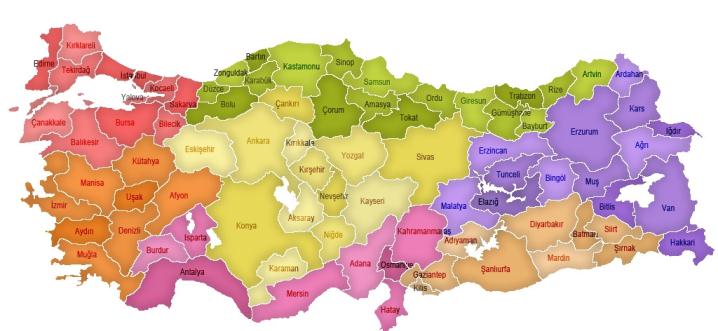 Araştırmanın saha çalışması, mesleki standartları düzenleyici bir meslek birliği olan ESOMAR kurallarına ve GAB prosedürlerine bağlı olarak gerçekleştirilmiştir.
Araştırma içeriği
Çalışmanın sahası 01 Mart – 31 Temmuz 2014 Tarihleri arasında gerçekleştirilmiştir.
Amaç : “0" km araç satın alma motivasyonu ve müşteri profilinin düzenli takibidir.
Örneklem : Araştırma kapsamında OYDER’e üye olan farklı illerde, farklı markalar için hizmet veren 58 yetkili bayiden  0” km araç satın alan müşterilerin araç satın alırken dikkat ettiği kriterler bulunmaktadır. 58 yetkili bayi arasından 39’u online sisteme giriş yapmıştır.
Data toplama yöntemi:  Araştırma için ortalama 10 dakika süren bir soru formu kullanılmıştır.
Araştırmanın saha süreci OYDER üyeliği bulunan 58 bayinin giriş yapabildiği Online  giriş metodu kullanılarak  gerçekleştirilmiştir.
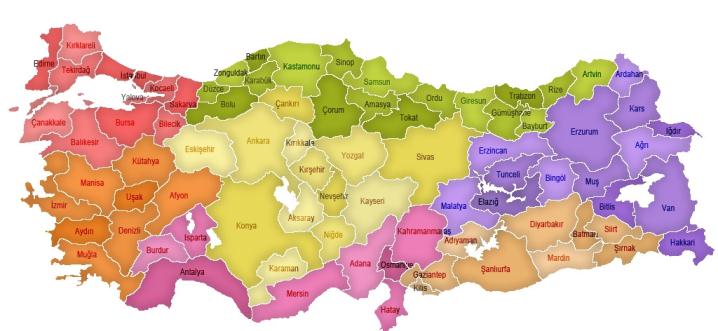 Araştırmanın saha çalışması, mesleki standartları düzenleyici bir meslek birliği olan ESOMAR kurallarına ve GAB prosedürlerine bağlı olarak gerçekleştirilmiştir.
Raporlanan anketlerin aylara göre dağılımı
Örneklem yapısı
En fazla anket girişi yapılmış 3 il
20,3%
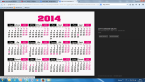 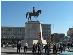 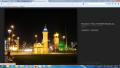 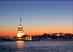 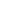 Mart
18%
55% İstanbul
14% Ankara
10% Kayseri
22,3%
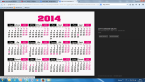 Premium
82%
Nisan
Diğer
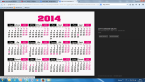 24,1%
En fazla anket girişi yapılmış 4 bayi
Mayıs
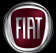 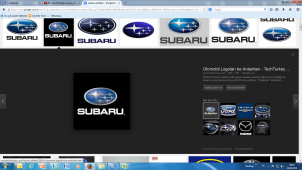 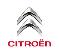 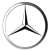 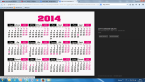 23,3%
En fazla anket girişi yapılmış 4 bölge
En fazla anket girişi yapılmış 4 marka
Cinsiyet
Haziran
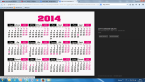 9,9%
Temmuz
79%
21%
Raporlanan anketlerin aylara göre dağılımı
Örneklem yapısı
En fazla anket girişi yapılmış 3 il
20,3%
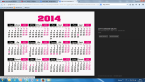 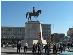 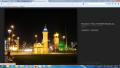 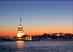 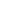 Mart
18%
55% İstanbul
14% Ankara
10% Kayseri
22,3%
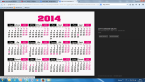 Premium
82%
Nisan
Diğer
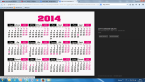 24,1%
En fazla anket girişi yapılmış 4 bayi
Mayıs
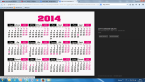 23,3%
En fazla anket girişi yapılmış 4 bölge
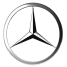 En fazla anket girişi yapılmış 4 marka
Cinsiyet
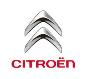 Haziran
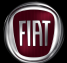 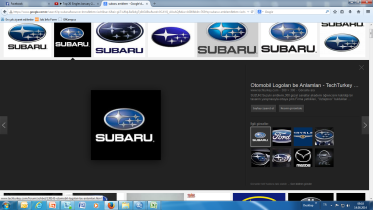 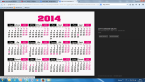 9,9%
Temmuz
79%
21%
2. Müşteri profili
Yaş dağılımı
N=2546
Ortalama yaş 41
18-24 yaş arası
25-32 yaş arası
33-47 yaş arası
48-65 yaş arası
66+
18-24 yaşları arasında 47 kişi (%2) çalışmada yer almıştır.
25 - 32 yaşları arasında 386 (%15) kişi çalışmada yer almıştır.
33 - 47 yaşları arasında1506 kişi (%59) çalışmada yer almıştır.
48 - 65 yaşları arasında 505 kişi (%20) çalışmada yer almıştır.
66 yaş ve üzeri 54 kişi (%2) çalışmada yer almıştır.
48 kişi (%2) yaşını belirtmemiştir.
«Mevcut işine olan güven», yeni bir araç almaya karar vermede ana motivasyon. Bununla beraber, Premium markalara sahip kişilerin gelirlerindeki artış da araç almaya karar vermede önemli.
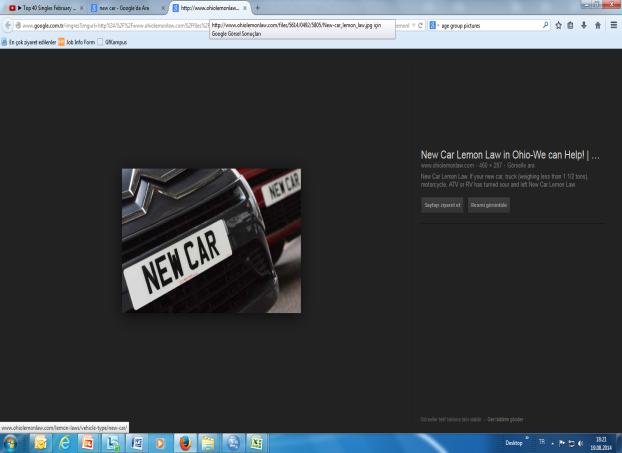 %
Yeni bir araç alma gerekçeleri
A
B
%
OYDER 2014
Premium grubu için “Gelirdeki artış” diğer grubuna göre anlamlı derecede farklılık göstermektedir.
>B
>A
S1. Neden yeni bir araç almaya karar verdiniz? Lütfen 
tüm nedenler için sıralama yapınız.
Her 4 otomobil alıcısından 1’i aldığı aracın ilk olarak trafikte dikkatini çektiğini söylüyor. Diğer marka kullanıcılarında «arkadaşının kullanması» önemli bir etkiye sahip.
Satın aldığınız araç hangi mecrada dikkatinizi çekti?
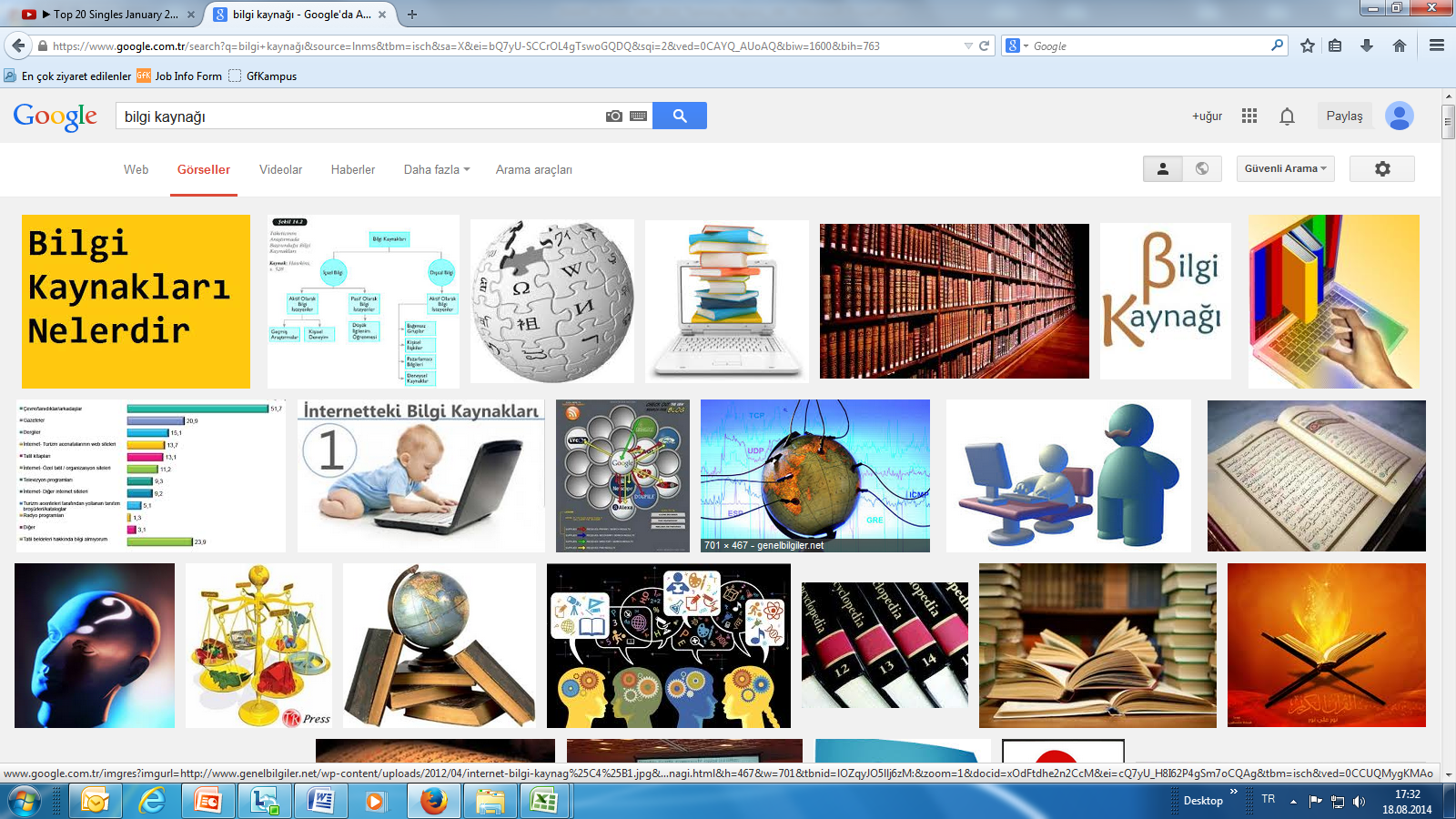 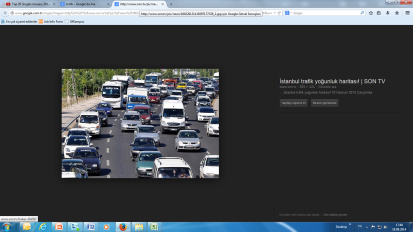 A
B
%
%
>A
OYDER 2014
>B
>B
>B
>B
S2. Satın aldığınız araç hangi mecrada dikkatinizi çekti?
En yoğun faydalanılan bilgi kaynağı «Yetkili satıcı showroomları» dır. Özellikle Premium marka kullanıcıları daha yoğun kullanmaktadır.
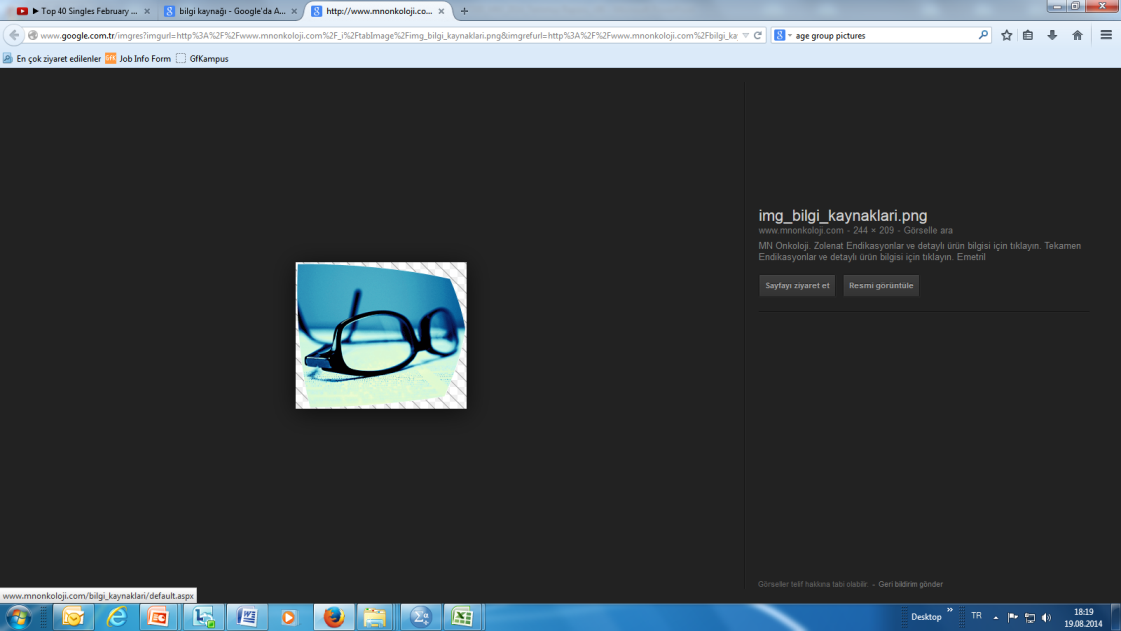 Faydalanılan bilgi kaynakları
A
B
%
>B
OYDER 2014
>A
>A
>A
>A
>B
>A
>A
S3. Satın aldığınız araç için hangi bilgi kaynaklarından  
faydalandınız?
Her iki kişiden biri taşıt kredisi kullanmaktadır ve kredi kullanım oranı geçen döneme göre artmıştır.
Diğer marka kullanıcılarında taşıt kredisi kullanma durumu daha yüksektir. Premium markalar markanın kendi finans kuruluşunu tercih etmektedir.
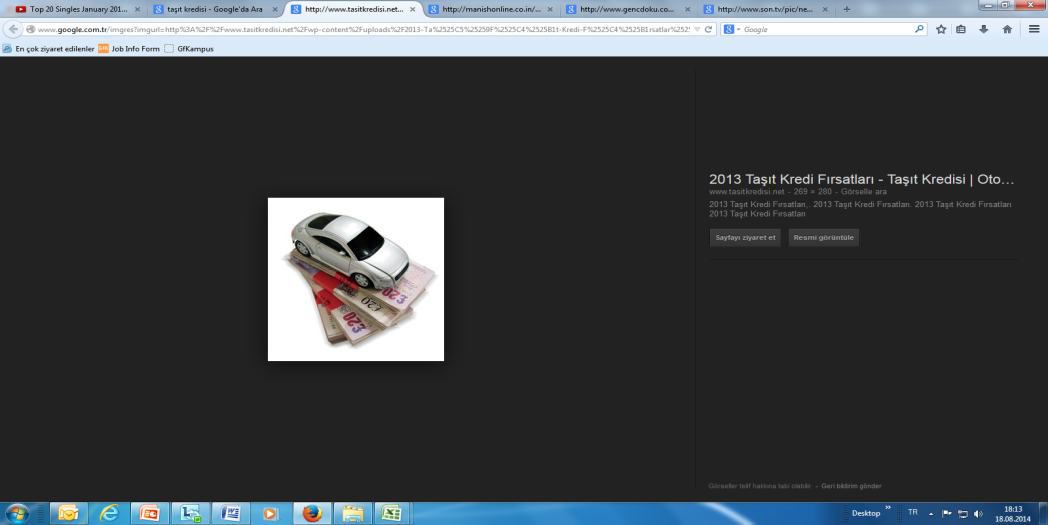 Taşıt kredisi kullanma durumu & Kredi kullanma şekli
Taşıt kredisi kullanma durumu
Toplam
Premium
Diğer
Taşıt kredisi…
Baz:459
Baz:2546
Baz:2087
Taşıt kredisi kullanma şekli
OYDER 2014
**Taşıt kredisi kullananlar
A
B
>B
>A
S4. Yeni aracınızı satın alırken taşıt kredisi kullandınız mı?
S5. Kredi kullanma şekliniz nedir?
Yeni araç alıcıları ortalama 4 yılda bir araçlarını değiştiriyorlar ve araç almaya karar verdikten sonra 4 ay içerisinde satın alma sürecini tamamlıyorlar.
S6. Satın aldığınız araç kaçıncı aracınız?
Sahip olduğu ortalama araç sayısı Premium segmentte daha yüksektir ve araç almaya karar verdikten sonra diğer markalara göre daha kısa sürede aracını almaktadır.
Ortalama araç sayısı
Premium : 3,45
Diğer : 2,62
Ortalama araç değiştirme süresi (yıl)
Premium : 3,73 yıl
Diğer : 4,01 yıl
3,95 yıl
Önceki aracın değerlendirilme şekli
Takas yapma durumu
2,78
**Takas yapanlar
1
4
1.aracım 
n:618
4.aracım
n:223
24%
9%
Topic of Infographic
S7. Kaç yılda bir araç değiştiriyorsunuz?
2
5
2.aracımn:929
5.aracım
n:197
37%
8%
Yeni araç satın almak için planlanan süre  (ay)
Premium : 3,0 ay
Diğer : 4,41 ay
S9. Yeni aracınızı satın alırken mevcut aracınızı takas yaptınız mı?
Subheadline for further information on the topic or a short introduction.
4,15 ay
Premium grubunun  %53’ü  takas kullanırken , diğer grubunun %27’si takas kullanmıştır.
3
3.aracım
n:240
9%
All additional information can be put here. This includes details such as sources, initial situation, research motivation and background information.
S10. Bir önceki aracınızı nasıl değerlendirdiniz?
S8. Yeni aracınızı satın almayı ne kadar süredir planlıyordunuz?
En fazla tercih edilen renk “beyaz”dır ve tercihi yapan kişi ise aracı satın alan kişinin kendisidir.
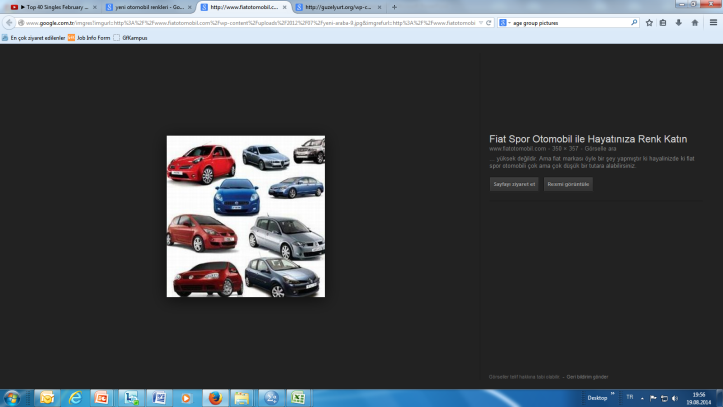 Yeni aracın rengi & renge karar veren kişi
Yeni aracın rengi:
Beyaz
%60
Gri
%10
Siyah
%8
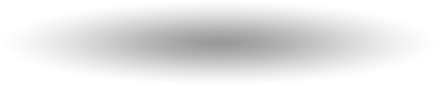 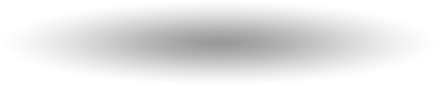 Premium : %13
Diğer : %10
Premium : %18
Diğer : %6
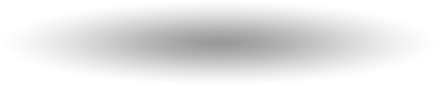 Premium : %60
Diğer : %60
OYDER 2014
Renge karar veren kişi:
Ben
%81
Eşim
%10
Çocuğum
%4
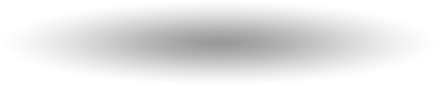 Premium : %8
Diğer : %11
Premium : %4
Diğer : %4
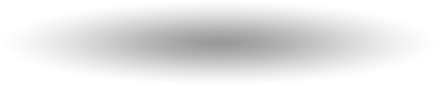 Premium : %87
Diğer : %80
S11. Yeni aracınızın rengini öğrenebilir miyim?
S12. Peki bu renge kim karar verdi?
Özellikle Premium marka araç kullanıcıları, otomobillerini kendileri için almaktadır. Hanede birden fazla araç olmasının bunda etkisi var.
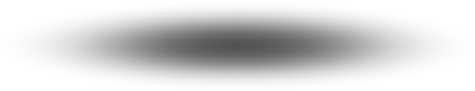 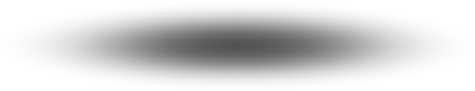 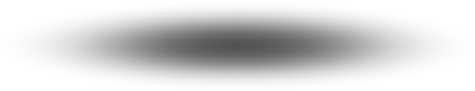 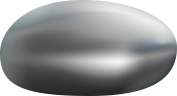 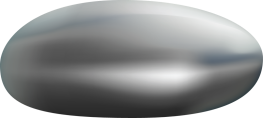 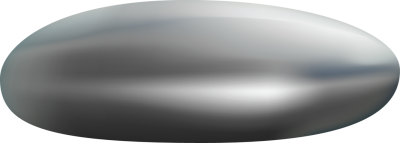 %
Aracı kullanacak kişiler
Yeni aracı kimin kullanacağı:
%8
Sadece başkası
%18
OYDER 2014
%75
Başkalarıyla ortak
Sadece ben
Premium : %87
Diğer : %72
S13 Satın aldığınız aracı sadece siz mi kullanacaksınız?
Erkek sürücüler hem kadınlar hem de erkekler tarafından araç kullanma konusunda daha başarılı değerlendiriliyor.
Erkekler nezdinde kadınlar araç kullanmada sınıfta kaldı. Kadınlardan ise erkeklere yüksek puanlama.
Her 4 kadından 3’ü erkekleri, her 4 kadından sadece 2’si ise kendilerini başarılı buluyor.
Her 10 erkekten 8’i kendilerini, her 10 erkekten sadece 4’ü ise kadınları başarılı buluyor.
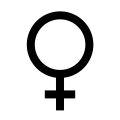 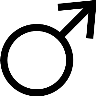 84%
Erkeklerin %84’ü kendilerini araç kullanma konusunda başarılı bulmaktadır.
52%
Kadınların %52’si kendilerini araç kullanma konusunda başarılı bulmaktadır.
75%
Kadınların %75’i erkekleri  araç kullanma konusunda başarılı bulmaktadır.
40%
Erkeklerin sadece %40’ı kadınları araç kullanma konusunda başarılı bulmaktadır.
14a. Erkek sürücüleri, araç kullanma konusundaki becerilerine göre 1 ile 10 arasında, “10 Çok iyi araç kullanır”, “1 Hiç İyi araç kullanamaz” şeklinde  puanlar mısınız?
14b. Kadın sürücüleri, araç kullanma konusundaki becerilerine göre 1 ile 10 arasında, “10 Çok iyi araç kullanır”, “1 Hiç İyi araç kullanamaz” şeklinde  puanlar mısınız ?
Sosyal statü simgesi
Otomobil
Otomobil %51 ile en fazla sosyal statü simgesi olarak görülen nesnedir.
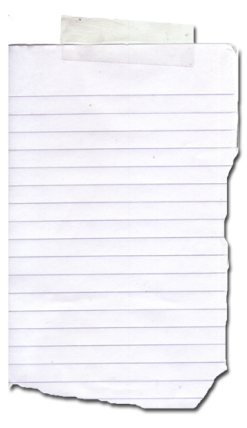 Ev
51%
22%
10%
9%
6%
Premium grubu için ;
Otomobil  %80 
Ev %12
Giyim/Ayakkabı %4
Diğer grubu için ;
Otomobil  %45
Ev %24
Giyim/Ayakkabı %11
Giyim/ayakkabı
Cep telefonu
Takı/kol saati
S15. Sayacağım nesnelerden hangisi size göre bir sosyal statü simgesidir?
Otomobilin dizaynı ve teknolojik özellikler seçim kararında etkili.
* Önem sıralamasına göre yüzdesel dağılımlar
S16. Bu otomobili satın alırken okuyacağım kriterlerden hangisi seçim kararınıza etki etti? Lütfen tüm kriterler için sıralama yapınız?
Periyodik bakımın 1 saat içerisinde bitirilmesi talep ediliyor.
* Önem sıralamasına göre yüzdesel dağılımlar
S16. Servis hizmetlerindeki beklentilerinizi aşağıdaki seçeneklere göre sıralar mısınız?
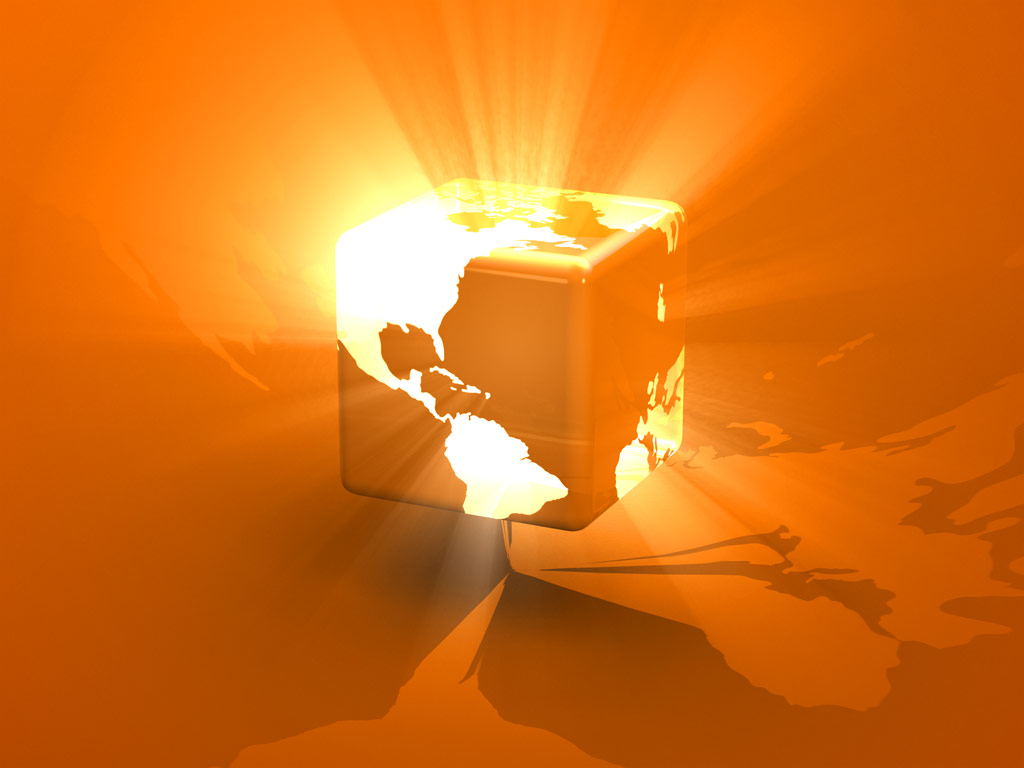 Teşekkür ederiz…